DAILY  LIFE
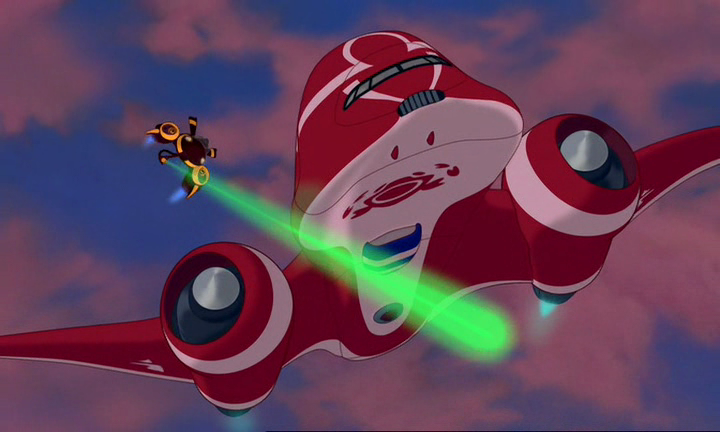 STITCHSHIP
STITCH
CLOCKS
ELECTRONIC CLOCK
A GOOD RULE
WHAT DOES THE CLOCK SAY?
MY DAY
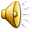 FRIENDS
LILO
Choose the right word: what, when, where 
1. … does Lilo dance?
2. … does she do then?
3. … does Lilo play  with her parents?
4. … does she watch in the evening? 
5. … does Lilo do skate?
Use the keys and check up. 
1.When/Where  does Lilo dance?
2. What does she do then?
3. When/Where does Lilo play  with her parents?
4. What does she watch in the evening? 
5. When/Where does Lilo do skate?
to draw/ Lilo/ likes
plays/ with her parents/ she
very well/ swim/can/Lilo
songs/ with great/ sings/ she/pleasure
good/ are/ Lilo /Stitch/friends/and
Use the keys and check up. 
1.Lilo likes to draw.
2. She plays with her parents.
3. Lilo can swim very well.
4. She sings songs with great pleasure. 
5. Lilo and Stitch are good friends.
GOOD BYE!